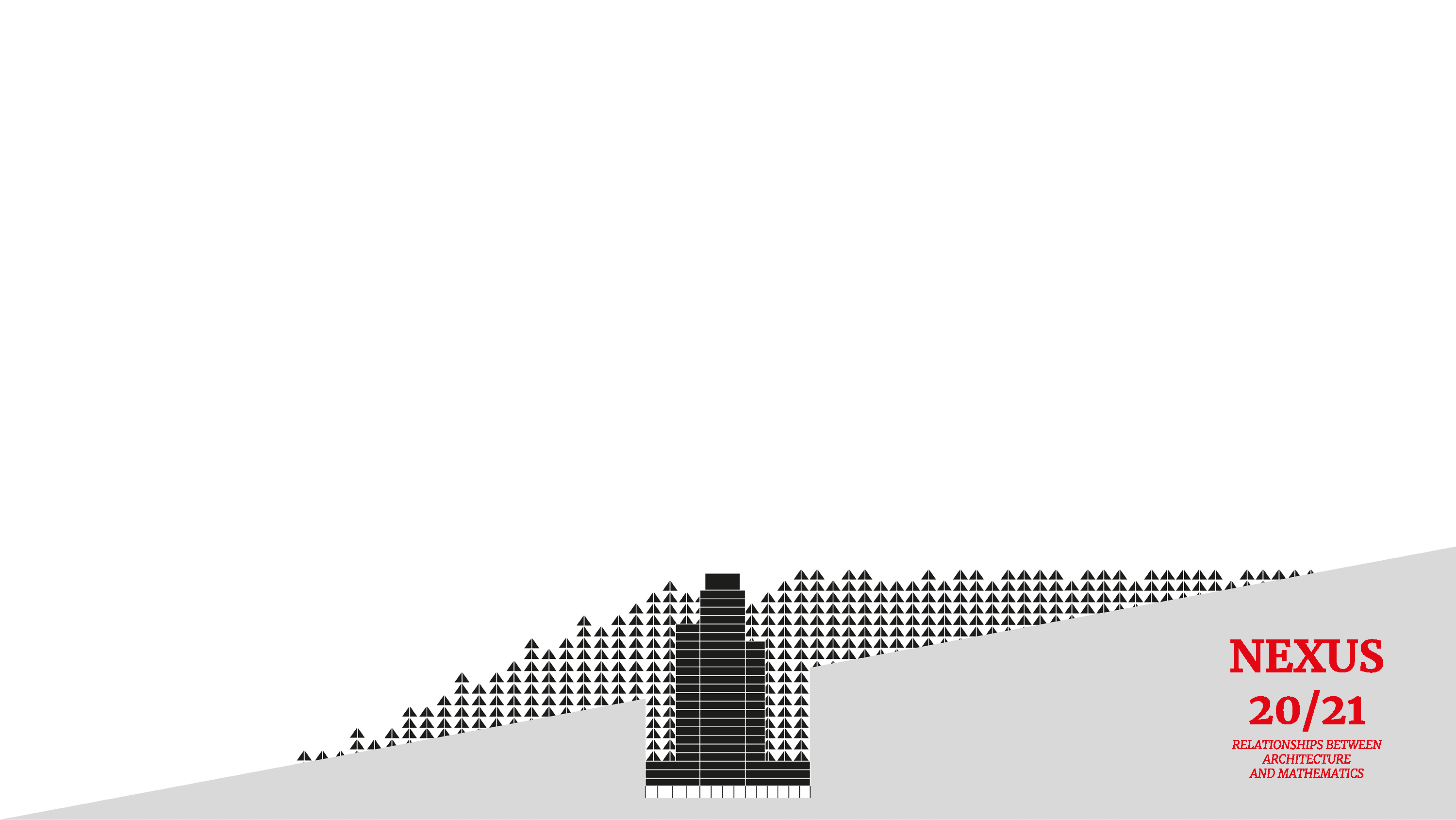 Name/s
University/ies, Location/s
Presentation Title
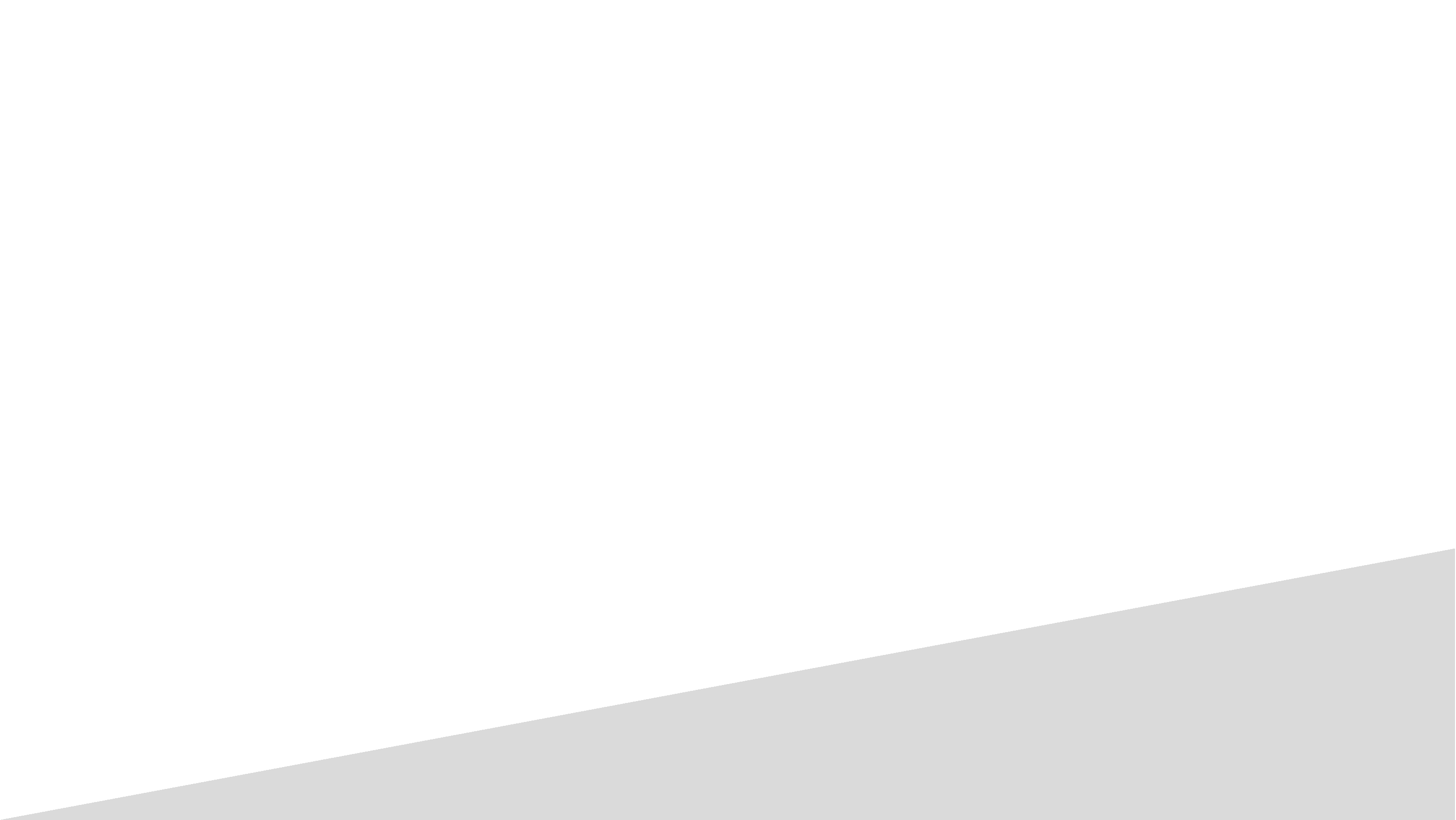 Ugit quatet eatia ipsuntio que non resedio. Nam, quas rerum et repra saerio volut entionsequam comnihilique sam, volum ipsam con earumquia ne es ma consero cum fugias eruptiisqui occuptat ut enitate mporum quibuscit ullandiatem fuga. 

Et ent, omnis es veliber spitiundit aperehenti is doluptatem vit odigende dolori odipsunt re con conse resecescim volupta tibusam veniatu riorestiate voluptas que volorei ustem. Et es voluptius, alit incipsus modionsenis voluptae nisque nosaperae volore quis num aut aria perio. Risciis dere dolessit, sendis et atio. 

Nam idelibus expla nonsento ipiende ndunt.